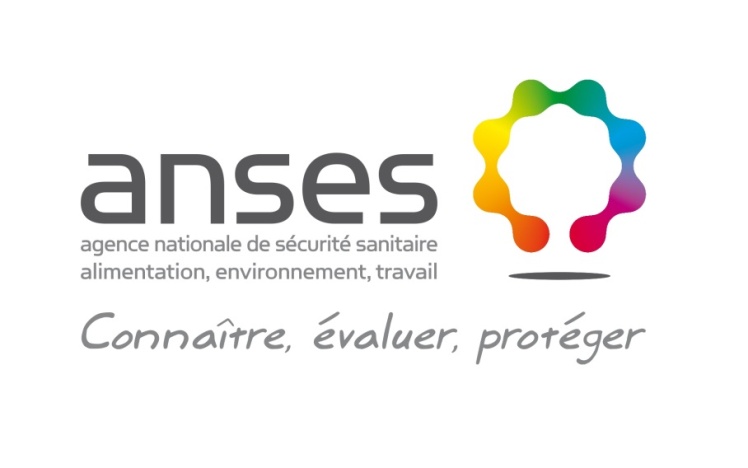 COPIL RFSA GT 1
7 mars 2019
Flore DEMAY, chef d’Unité USM Anses-ANMV
MV à base de plantes
Plan d’action 2019

► Animaux de compagnie : Tester un dossier allégé 

► Animaux de rente - LMR 

Se rapprocher de l’EFSA pour accès aux données toxicologiques disponibles 
RéPASS: établir 3 listes de plantes: autorisées, infos par biais de EFSA et toxicité avérée.
DGER: cartographie des projets de recherche actuels.

► Préparation d’une Note à la Commission Européenne
2